IT Fundamentals
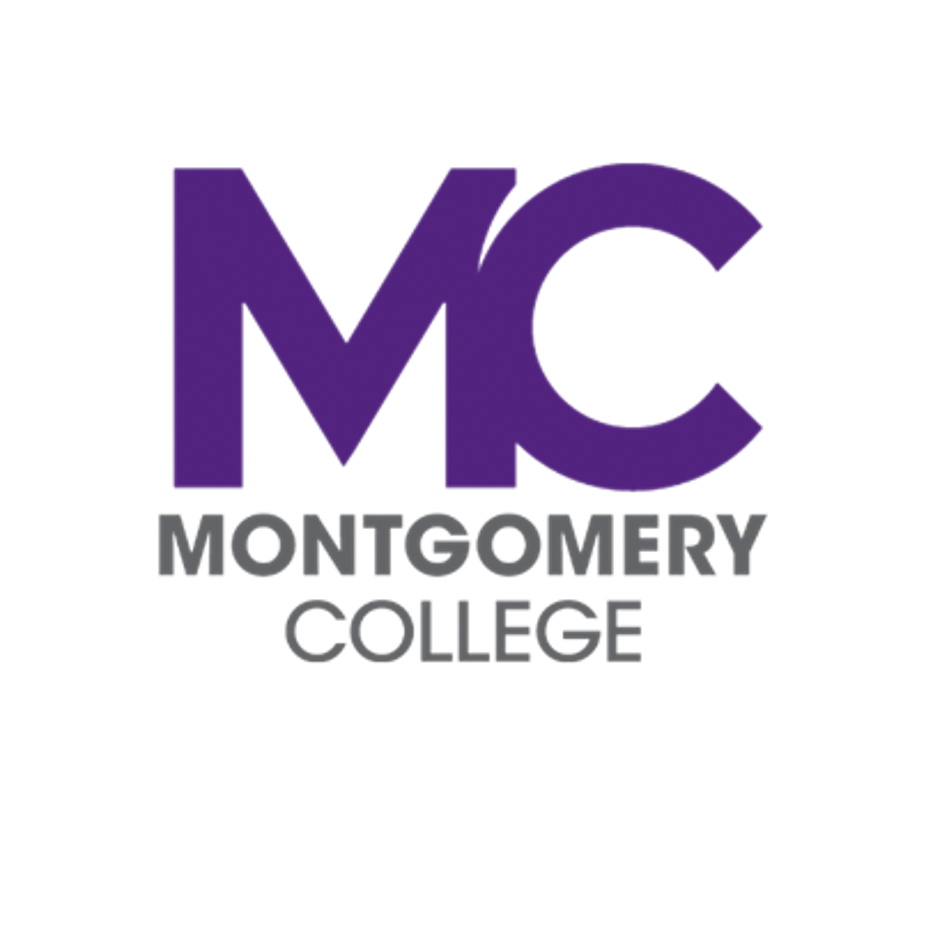 Chapter 5:
Software Applications
Chapter 5: Software Applications
Explain the purpose and proper use of software
Productivity software
Word processing software
Spreadsheet software
Presentation software
Web browser
Visual diagramming software
Collaboration software
Email client
Conferencing software
Instant messaging software
Online workspace
Document sharing
Business software
Database software
Project management software
Business-specific applications
Accounting software
Explain methods of application architecture and delivery models
Application delivery methods
Locally installed
Network not required
Application exists locally
Files saved locally
Local network hosted
Network required
Internet access not required
Cloud hosted
Internet access required
Service required
Files saved in cloud
Application architecture models
One tier
Two tier
Three tier
n-tier
Chapter 5: Software Applications (con’t)
Given a scenario, configure and use web browsers
Caching/clearing cache
Deactivate client-side scripting
Browser add-ons/ extensions
Add
Remove
Enable/disable
Private browsing
Proxy settings
Certificates
Valid
Invalid
Popup blockers
Script blockers
Compatible browser for application(s)
Compare and contrast general application concepts and uses
Single-platform software
Cross-platform software
Compatibility concerns
Licensing
Single use
Group use/site license
Concurrent license
Open source vs. proprietary
Subscription vs. one-time purchase
Product keys and serial numbers
Software installation best practices
Reading instructions
Reading agreements
Advanced options
Application Design Concepts
[Speaker Notes: **Exploring Application Design Concepts**
 
Developing applications involves considering various design concepts to ensure optimal functionality, compatibility, and accessibility. Here's an exploration of key concepts in application design:
 
**Software Platforms:**
 
**Single Platform:**
- Application designed to run exclusively on a specific operating system or device.
- Provides deep integration with the chosen platform's features and capabilities.
- Examples: Native iOS apps, Windows desktop applications.
 
**Cross-Platform:**
- Application designed to work across multiple operating systems and devices.
- Requires frameworks or technologies that support development for various platforms.
- Examples: React Native, Flutter, Xamarin.
 
**Delivery Methods:**
 
**Locally Installed:**
- Application installed directly on the user's device.
- Offers full functionality and may work offline.
- Requires regular updates to ensure security and feature enhancements.
- Examples: Traditional desktop applications, mobile apps.
 
**Local Network Hosted:**
- Application hosted on a local network server.
- Accessed by devices connected to the same network.
- Useful for shared data and collaboration within an organization.
- Examples: Intranet applications, LAN-based tools.
 
**Cloud-Based:**
- Application hosted on remote servers and accessed via the internet.
- Offers scalability, accessibility from various devices, and automatic updates.
- May require an active internet connection for operation.
- Examples: Web applications, Software-as-a-Service (SaaS) solutions.
 
**Additional Design Considerations:**
 
**User Experience (UX):**
- Focuses on creating a positive interaction between users and the application.
- Considers layout, navigation, aesthetics, and user-friendly features.
 
**User Interface (UI):**
- Designs the visual elements and layout of the application.
- Aims to provide an intuitive and visually appealing interface.
 
**Responsive Design:**
- Ensures the application adapts to different screen sizes and orientations.
- Crucial for cross-platform applications to maintain usability on various devices.
 
**Accessibility:**
- Designs applications to be usable by people with disabilities.
- Considers screen readers, keyboard navigation, and other assistive technologies.
 
**Security:**
- Incorporates security measures to protect user data and prevent unauthorized access.
- Encrypts sensitive information, implements authentication, and follows best practices.
 
**Performance:**
- Focuses on optimizing application speed and responsiveness.
- Efficient coding, minimizing resource usage, and optimizing database queries are key.
 
**Scalability:**
- Designs applications to handle increased user load and data volume.
- Ensures the application can grow without compromising performance.
 
**Conclusion:**
Application design concepts encompass a range of considerations that impact how software functions and interacts with users. The choice of software platform, delivery method, and the integration of user experience, security, and performance elements are pivotal in creating successful and user-friendly applications that cater to the diverse needs of modern users.]
Application Architecture Models
1 tier, 2 tier, 3 tier

n-tier

Tiers
Presentation
Business logic
Data
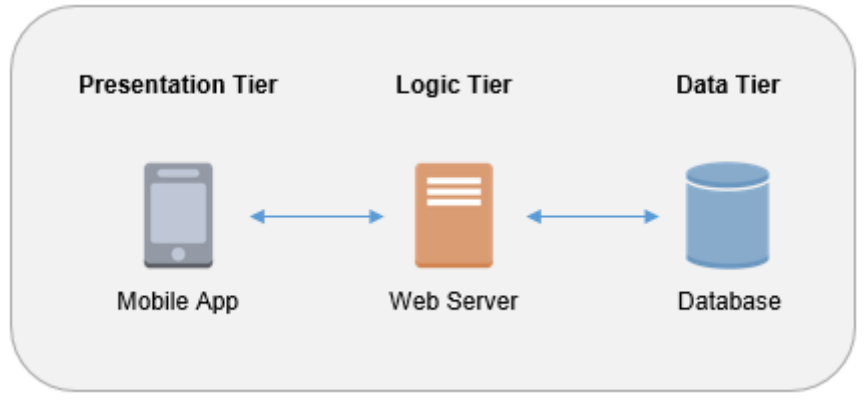 [Speaker Notes: Application architecture is like the blueprint for building a house. It's a plan for how the different parts of a computer program will work together efficiently. Just like a house has different rooms for different purposes, an application has different parts that do different jobs.
 
Imagine you're building a special app for a phone. There are different ways to organize how the app works:
 
1. **1-Tier Architecture (Monolithic):** This is like putting everything in one big room. The app's design, its functions, and the storage of data are all crammed together. It's easy to set up, but it can become messy and hard to manage as the app gets bigger.
 
2. **2-Tier Architecture (Client-Server):** This is like having two rooms connected by a door. One room is where you interact with the app, like clicking buttons. The other room holds all the important stuff, like calculations and data storage. It's better organized, and the two rooms can talk to each other.
 
3. **3-Tier Architecture:** This is like having three rooms with specific jobs. One room is for you to use the app, another room handles the important work, and the last room stores all the data. Each room has its own tasks, which makes everything more organized and easier to handle.
 
4. **N-Tier Architecture (Multi-Tier):** Imagine having as many rooms as you need, each with a specific task. You can organize things very precisely. Each room has a clear job, and they can work together smoothly.
 
For most apps, the 3-tier architecture is like having three well-organized rooms. The first room (presentation tier) is where you see and use the app. The second room (business logic tier) handles all the calculations and rules. The third room (data tier) is where the app keeps its information.
 
These rooms, or tiers, talk to each other using specific ways of communicating. This makes sure that each part does its job well without causing problems for the others. It's like having rooms in a house that are well-connected but still separate.
 
The type of architecture you choose depends on the size and complexity of your app. Just like building a house, you need to decide how many rooms you need and how they should be connected to make your app work smoothly and efficiently.]
Installing Software
Check for software compatibility
Does it work with the OS?
Enough computer hardware?
Understand licensing requirements
Freeware
Open source
Shareware
Single use
Concurrent
Corporate, Campus, Group, or Site
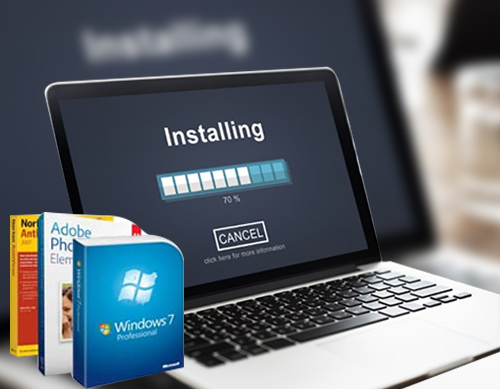 [Speaker Notes: When using software, it's essential to understand the licensing requirements, as each license type comes with its own set of terms, conditions, and restrictions. Some common types of software licenses include:
Freeware: Freeware is software that is available for use at no cost. Users can download, install, and use the software without paying any fees. Freeware often comes with some limitations, such as reduced functionality or lack of support, compared to paid versions. Examples include PDF readers like Adobe Acrobat Reader and some antivirus software.
Open Source: Open source software is released under a license that grants users the right to access, modify, and distribute the source code. This allows for a collaborative development model, where users can contribute to the improvement of the software. Popular open source licenses include the GNU General Public License (GPL), Apache License, and MIT License. Examples of open source software are the Linux operating system, the Apache web server, and the LibreOffice suite.
Shareware: Shareware is software that is distributed for free on a trial basis, with the understanding that users will pay for the full version if they find it useful. Shareware often includes limitations such as time restrictions, limited features, or frequent reminders to purchase the full version. Examples of shareware include WinRAR and some video editing software.
Single Use: A single-use license allows the software to be installed and used on one computer or device. This type of license is often more affordable than other licenses, but it limits the number of installations allowed. Examples include individual licenses for Microsoft Office or Adobe Creative Suite.
Concurrent: A concurrent license allows a specific number of users to access and use the software simultaneously. This type of license is commonly used in organizations where multiple users need access to the software, but not all at the same time. Concurrent licenses can help reduce the overall cost of software ownership compared to purchasing individual licenses for each user.
Corporate, Campus, Group, or Site: These types of licenses are tailored for organizations, educational institutions, or specific sites and allow for a predefined number of installations or users. These licenses often come with volume discounts and can include additional features, support, or customization options. Examples include Microsoft Office 365 for Business or Adobe Creative Cloud for Teams.
It's crucial to understand the licensing requirements of any software you use or plan to use to ensure compliance with the terms and conditions and avoid potential legal issues.]
Installing and Uninstalling Software
[Speaker Notes: **Operating System Features:**
The operating system on your computer has various functions or features. Some of these can be controlled through the Control Panel. For example, you can enable or disable games and other features from there.
 
**Applications:**
Applications are the software programs you use on your computer. These programs help you perform specific tasks, like browsing the internet, editing documents, or playing games.
 
**Registration and Activation:**
When you get a new computer or software, you might need to register it with the manufacturer. This is like telling them you have their product. Activation involves confirming your right to use that product by entering a special code.
 
**Uninstalling Apps:**
Uninstalling apps means removing software programs from your computer that you no longer need or want. It's similar to deleting files, but specifically for software.
 
**Drivers:**
Drivers are small pieces of software that help your computer communicate with hardware devices like printers, scanners, or graphic cards. They enable the computer to understand how to work with these devices and make sure everything functions correctly when you connect new hardware.
 
I hope this explanation is helpful! If you have any further questions, feel free to ask.]
Updating and Patching Software
For security, always keep OS and other software current
OSs generally have an automatic update feature (e.g. Windows Update)

Always keep security software updated

Drivers updated infrequently
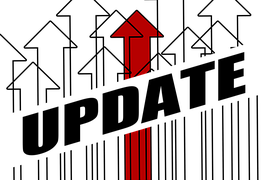 [Speaker Notes: Updating and patching software is crucial to ensure the security and optimal performance of your computer. Here's a breakdown of the process:
 
**Keeping OS and Software Current:**
Regularly updating your operating system (OS) and other software is essential for security. These updates, also known as patches, fix vulnerabilities and bugs that could be exploited by malicious software. For example, Windows computers often have a feature called Windows Update that automatically downloads and installs these updates for you.
 
**Security Software Updates:**
It's equally important to keep your security software up to date. This software, like antivirus or firewall programs, helps protect your computer from viruses, malware, and other threats. Just like with your OS, security software companies release updates to stay ahead of new threats and ensure your computer's safety.
 
**Driver Updates:**
While OS and security software updates are frequent, driver updates happen less often. Drivers are specific software that allow your hardware (like printers or graphics cards) to work with your OS. Manufacturers release driver updates to improve compatibility and fix issues. Although not as frequent as other updates, keeping your drivers up to date can prevent hardware problems and improve performance.
 
Remember, these updates help keep your computer secure and running smoothly, so it's a good habit to regularly check for and apply them.]
Software Concepts
[Speaker Notes: Certainly, here's an expanded explanation of the key concepts related to software platforms, OS compatibility, open source vs. commercial software, and common file extensions:
 
**Software Platforms:**
Software comes in various forms, each tailored to work efficiently on specific types of devices. There are three main platforms: mobile, desktop, and web-based.
 
- **Mobile:** Mobile software is designed for smartphones and tablets. Apps on mobile platforms are often available through app stores and can provide a wide range of functionalities, from games to productivity tools.
 
- **Desktop:** Desktop software is intended for use on traditional computers or laptops. These applications are installed locally and offer more extensive capabilities compared to mobile apps due to the larger screen and computing power.
 
- **Web-Based:** Web-based software, also known as web applications, runs within web browsers. These applications are accessed through the internet, offering convenience and accessibility across different devices.
 
**Different OS Compatibility:**
Software needs to be compatible with the operating system (OS) of the device it will run on. Different OSs have distinct requirements, and software developers often create versions optimized for each.
 
- **Windows:** Software designed for Windows OS will work on computers running Windows. Windows is widely used in desktop and laptop computers.
 
- **macOS:** Software designed for macOS will work on Apple's Mac computers. macOS is known for its user-friendly interface and integration with Apple hardware.
 
- **Linux:** Linux software is developed for systems running Linux OS, which is open source and often used for servers and technical applications.
 
**Open Source vs. Commercial Software:**
Software can be categorized as open source or commercial based on its licensing and distribution model.
 
- **Open Source:** Open source software allows users to access and modify its source code. This fosters collaboration and customization, and it's often community-driven. Examples include the Linux operating system and the Mozilla Firefox browser.
 
- **Commercial:** Commercial software is developed by companies and is usually proprietary. Users need to pay for licenses, and the source code is typically not available. Microsoft Office and Adobe Photoshop are examples of commercial software.
 
**Common File Extensions:**
File extensions are three or four-letter codes at the end of a filename, indicating the type of file and the format it's in.
 
- **.exe:** Executable files contain programs that can be run on a computer. They initiate software and perform tasks when opened.
 
- **.msi:** Windows Installer packages are used to install software on Windows systems. They contain installation instructions and necessary files.
 
- **.app:** This extension is used for application files on macOS. When you double-click an .app file, it launches the associated application.
 
- **.bat:** Batch files are scripts containing a series of commands that are executed in sequence. They are often used for automating tasks in Windows.
 
- **.scexe:** Scripted Compressed Executable files are used to execute scripts on servers. They are often used in data centers for automated operations.
 
Understanding these concepts will help you make informed decisions about the software you use, ensuring compatibility, security, and functionality for your devices.]
Productivity Software
Word processing
Spreadsheet software
Presentation software
Visual diagramming software
Collaboration software
Email client software
Conferencing software
Instant messaging software
Online workspace
Document storage and sharing
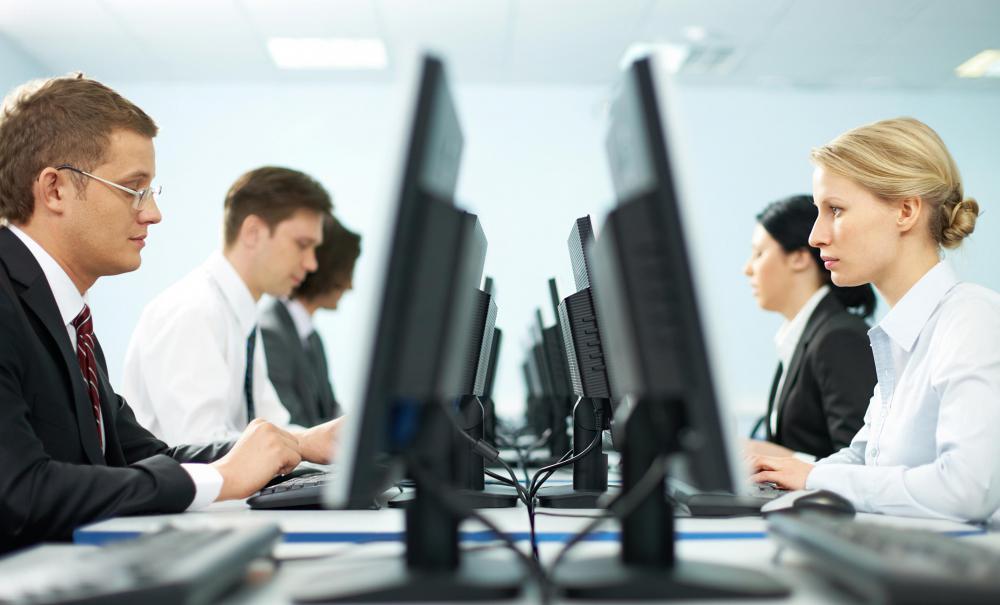 [Speaker Notes: Productivity software refers to a category of computer programs designed to help individuals and teams complete tasks efficiently and manage their work effectively. Here's an expanded explanation of the types of productivity software you mentioned:
 
**Word Processing:**
Word processing software allows users to create, edit, format, and print text documents. It's commonly used for tasks like writing essays, reports, letters, and other text-based content. Popular word processing software includes Microsoft Word, Google Docs, and Apple Pages.
 
**Spreadsheet Software:**
Spreadsheet software enables users to create and manipulate data in tabular form, usually using rows and columns. It's used for tasks like financial calculations, data analysis, and organizing information. Microsoft Excel, Google Sheets, and Apple Numbers are well-known spreadsheet applications.
 
**Presentation Software:**
Presentation software helps users create visual slideshows for conveying information to an audience. Users can include text, images, charts, and animations to make their presentations engaging. Microsoft PowerPoint, Google Slides, and Apple Keynote are common tools for creating presentations.
 
**Visual Diagramming Software:**
Visual diagramming software allows users to create diagrams, flowcharts, mind maps, and other visual representations of concepts and ideas. These tools help in brainstorming, planning, and illustrating complex relationships. Microsoft Visio and Lucidchart are examples of such software.
 
**Collaboration Software:**
Collaboration software facilitates teamwork by allowing multiple users to work on the same project simultaneously, regardless of their physical locations. It includes features like real-time editing, commenting, and version tracking. Examples are Microsoft Teams, Slack, and Asana.
 
**Email Client Software:**
Email client software enables users to manage their email accounts, send and receive messages, and organize their emails efficiently. Popular email clients include Microsoft Outlook, Mozilla Thunderbird, and Apple Mail.
 
**Conferencing Software:**
Conferencing software allows users to hold virtual meetings, video conferences, and webinars. Participants can communicate through audio, video, and chat, making it easier to collaborate remotely. Examples are Zoom, Microsoft Teams, and Cisco Webex.
 
**Instant Messaging Software:**
Instant messaging software enables real-time text-based communication between users. It's commonly used for quick and informal conversations. Examples include WhatsApp, Slack, and Microsoft Teams' chat feature.
 
**Online Workspace:**
Online workspaces provide a digital environment where teams can collaborate on projects, store files, share documents, and communicate. These platforms often include a combination of productivity tools and communication features. Examples are Microsoft 365 (formerly Office 365), Google Workspace (formerly G Suite), and Dropbox Business.
 
**Document Storage and Sharing:**
Document storage and sharing platforms allow users to store files in the cloud and share them with others. This ensures easy access and collaboration while minimizing the risk of data loss. Examples include Google Drive, Dropbox, and Microsoft OneDrive.
 
Productivity software plays a crucial role in enhancing efficiency, communication, and organization in both personal and professional contexts. These tools empower users to create, collaborate, and manage their work effectively.]
Business Software
Basic database software
Project management software
Business-specific software
Desktop publishing or page layout software
Computer-aided design or graphic design
Medical and scientific software
Accounting software
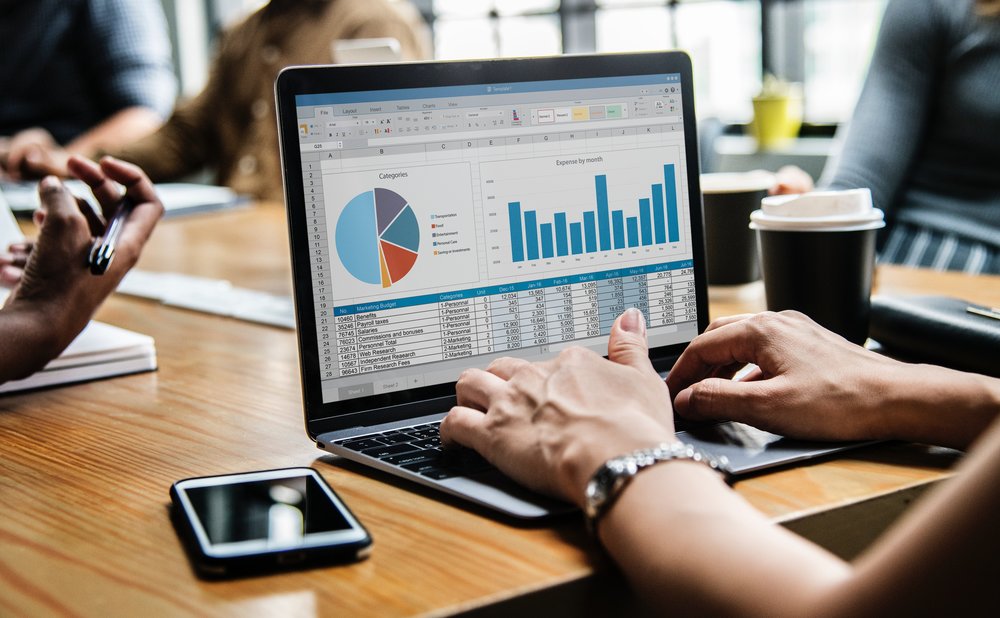 [Speaker Notes: **Basic Database Software:**
Basic database software allows users to create and manage databases to organize and store structured information. It's commonly used to keep track of inventory, customer information, and other data. Microsoft Access and MySQL are examples of such software.
 
**Project Management Software:**
Project management software helps individuals and teams plan, execute, and track projects. It facilitates task scheduling, resource allocation, collaboration, and progress monitoring. Examples include Microsoft Project, Trello, and Asana.
 
**Business-Specific Software:**
Business-specific software refers to applications tailored for specific industries or tasks. These software solutions address the unique needs of various businesses, such as retail, manufacturing, healthcare, and more. Examples include Point of Sale (POS) software for retail and Electronic Health Record (EHR) software for healthcare.
 
**Desktop Publishing or Page Layout Software:**
Desktop publishing software is used to create documents that combine text and visuals for publishing purposes. It's commonly used for designing brochures, newsletters, magazines, and other printed materials. Adobe InDesign and QuarkXPress are popular tools for desktop publishing.
 
**Computer-Aided Design (CAD) or Graphic Design Software:**
CAD software enables users to create detailed designs and models for products, buildings, and other objects. Graphic design software is used to create visual content, such as illustrations, logos, and digital artwork. AutoCAD, Adobe Illustrator, and CorelDRAW are well-known software in these categories.
 
**Medical and Scientific Software:**
Medical and scientific software is designed for professionals in healthcare and research fields. It includes tools for data analysis, simulations, medical imaging, and clinical documentation. Examples are MATLAB for data analysis and imaging software like ImageJ for medical research.
 
**Accounting Software:**
Accounting software helps businesses and individuals manage financial transactions, track expenses, generate invoices, and maintain financial records. It streamlines bookkeeping processes and provides insights into financial health. QuickBooks, Xero, and FreshBooks are widely used accounting software options.
 
Each of these software categories serves specific purposes and plays a vital role in various industries and domains. They contribute to efficiency, organization, creativity, and better decision-making in their respective fields.]
Web Browsers
Configuring
Maintain current versions
Managing plug-ins, add-ons, toolbars, and extensions
Proxy settings
Security settings
Cookies and cache
Blocking scripts
Controlling pop-ups
Visiting secure websites
Private browsing
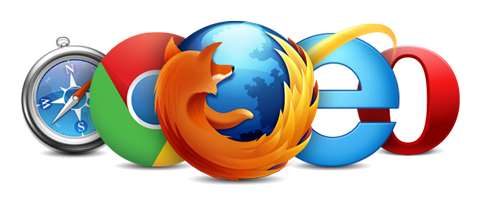 [Speaker Notes: **Maintaining Current Versions:**
Keeping your web browser up to date is essential for security and performance. Updates often include bug fixes, security patches, and new features.
 
**Managing Plug-ins, Add-ons, Toolbars, and Extensions:**
Web browsers allow you to enhance functionality through various add-ons, extensions, or plugins. However, it's important to manage these to prevent conflicts or security vulnerabilities.
 
**Proxy Settings:**
Proxy settings enable you to route your internet traffic through a proxy server, which can help with privacy, security, and accessing restricted content.
 
**Security Settings:**
Configuring security settings in your browser helps protect against malicious websites and downloads. Adjust settings to control warnings, blocking unsafe content, and managing certificates.
 
**Cookies and Cache:**
Cookies store data from websites to enhance user experience, while the cache stores temporary data to speed up browsing. You can clear cookies and cache to improve privacy and resolve browsing issues.
 
**Blocking Scripts:**
Scripts on websites can enhance functionality, but malicious scripts can pose security risks. Some browsers allow you to control which scripts are allowed to run.
 
**Controlling Pop-ups:**
Pop-up windows can be intrusive or carry malicious content. You can choose to block or allow pop-ups based on your preferences.
 
**Visiting Secure Websites:**
Always look for the "https://" and padlock icon in the address bar when visiting websites. This indicates a secure connection using encryption to protect your data.
 
**Private Browsing:**
Most browsers offer a private or incognito mode, which doesn't store browsing history, cookies, or search data. This can be useful for maintaining privacy.
 
Configuring these settings in your web browser ensures a personalized, secure, and efficient browsing experience while safeguarding your privacy and data.]